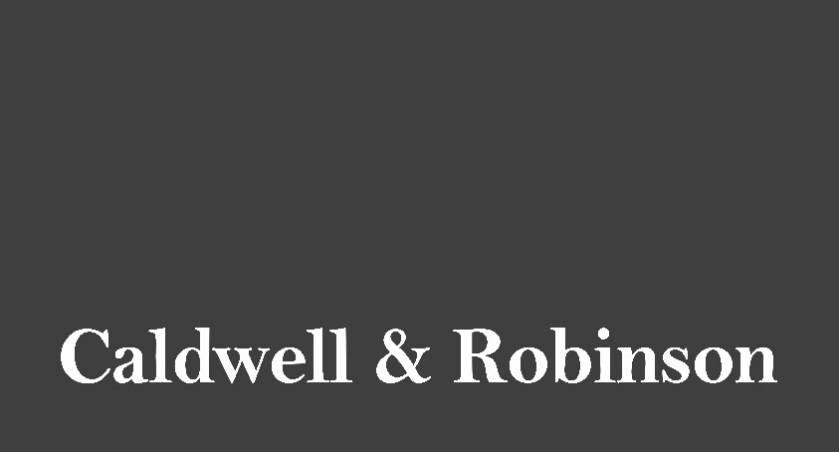 Force Majeure – A Common Law Perspective 

Emmett Maginn,
Partner, Caldwell & Robinson Solicitors
Ireland/Northern Ireland
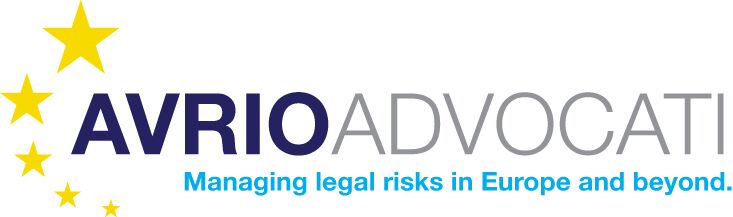 Caldwell & Robinson, Dublin/Derry~Londonderry
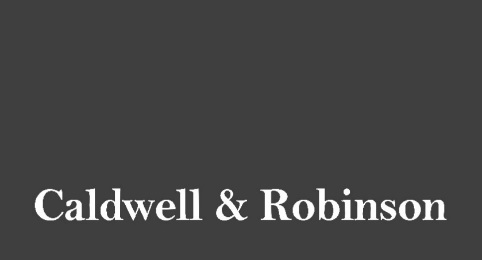 Force Majeure
When might it arise in an international setting:
	- other side in a dispute based in common law    
            jurisdiction;
	- law of common law jurisdiction might govern the  
             contract/dispute.
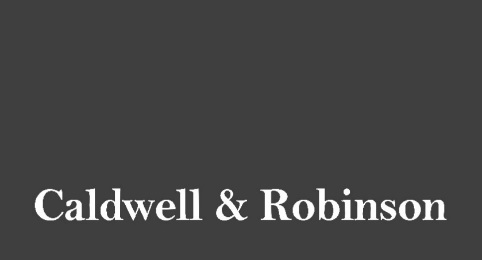 What is meant by Force Majeure?
No all-encompassing or statutory definition;
Like all common law the principles underpinning operation comes from previously decided cases;
Is an express term that is defined by the wording of the contract itself;
Court looks at the terms as to whether it is a force majeure clause, and whether it is triggered in the specific circumstances of the matter in dispute;
Implied force majeure clauses? Frustration?
Is the event covered by the clause in question?
Notice requirements to trigger application of the clause(s).
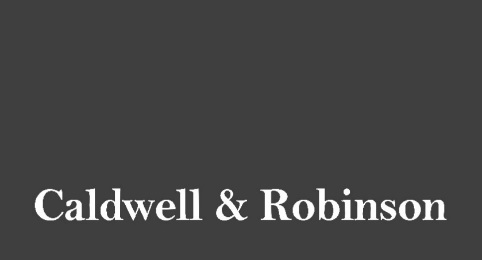 What is meant by Force Majeure? Established principles
Reasonably within a parties’ control;

Causation;

Reasonable steps to Avoid/Mitigation effects of force majeure event.
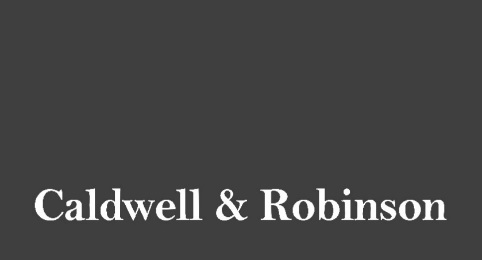 Force Majeure – points regarding causation
Even where the event is covered by force majeure clause there needs to be causation between intervening event and inability to perform the relevant obligation;
Occurrence of a force majeure event not alone sufficient to trigger its application;
The force majeure event has to be causative of impossibility to perform obligations;
Greater hardship in performing obligation or increased costs insufficient;
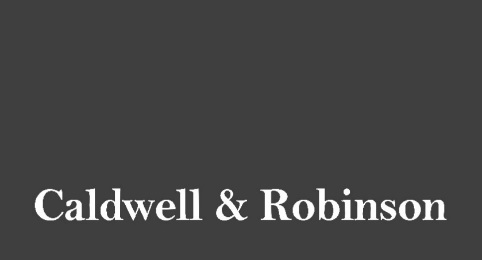 Force Majeure - Effects
Again, depends on how the clause is drafted and the type of event that has occurred;

May suspend for a time a parties’ obligation, it may extent the time for compliance, it may release the party from a specific obligation that does not go to the fundamental purpose of the contract, it may entitle the parties obligations under the contract to be brought to an end entirely. 

Again the wording of  the clause(s) is key.
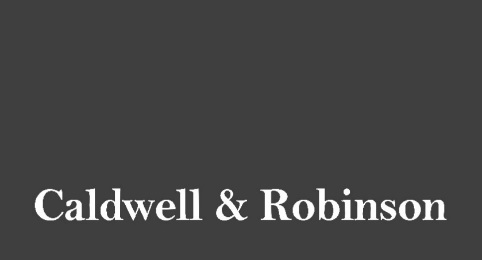 What is Force Majeure does not apply
Common law doctrine of frustration;
Usually has effect of brining all obligations under the contract to an end;
Draconian remedy and high bar to be able to invoke it;
Generally can’t rely on frustration if force majeure included within the contract as that is considered to be the clause which determines the commercial risk undertaken by each party;
Non-fault principle;
Foreseeability;
Commercial/physical impossibility – radical alternation to nature of the contract;
Frustrating event must go to the fundamental purpose of the contract.
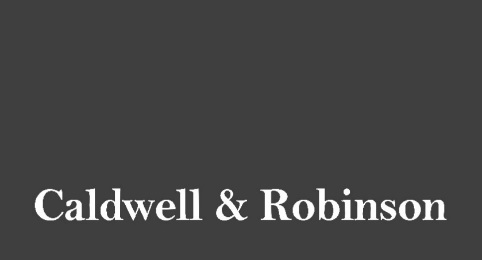 Force majeure – a view from the coalface
Examples of some of the things we have been asked to advise on in the current crisis;

What about your jurisdiction?
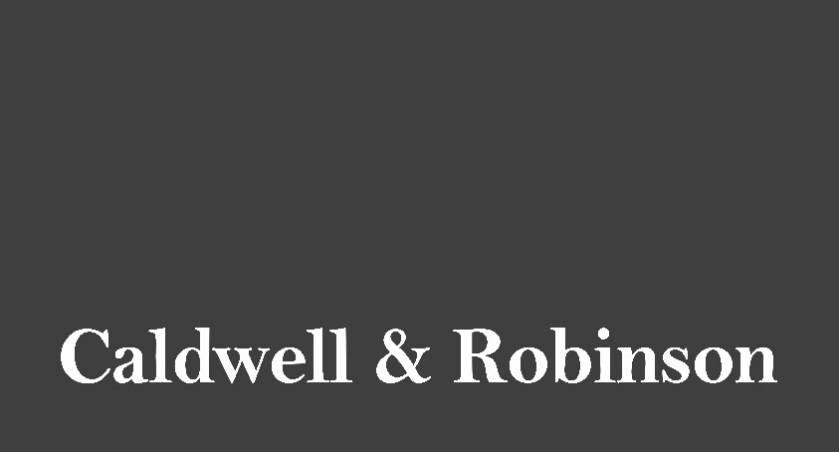 QUESTIONS?


Emmett Maginn

Caldwell & Robinson
Dublin
Derry~Londonderry
BT48 6RG

www.caldwellrobinson.com
15 May 2020